Art Easel
Unit 4, Week 6
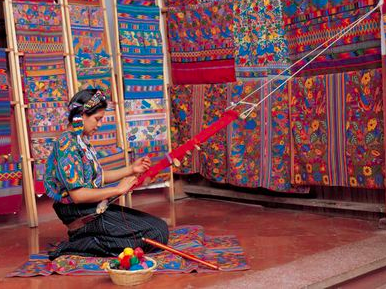 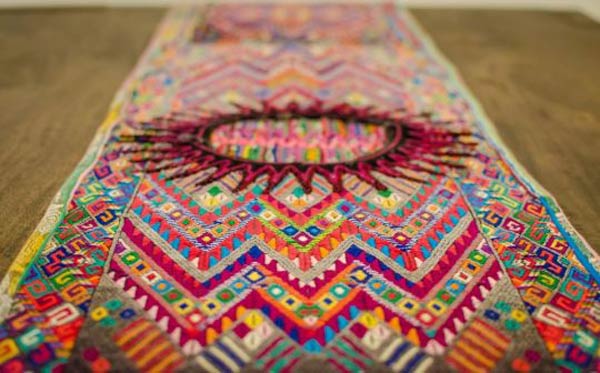 https://www.anywhere.com/guatemala/destinations/la-antigua/tours/cultural-textile-halfday
https://www.ancient-origins.net/ancient-places-americas/weaving-world-ancient-mayan-women-001976
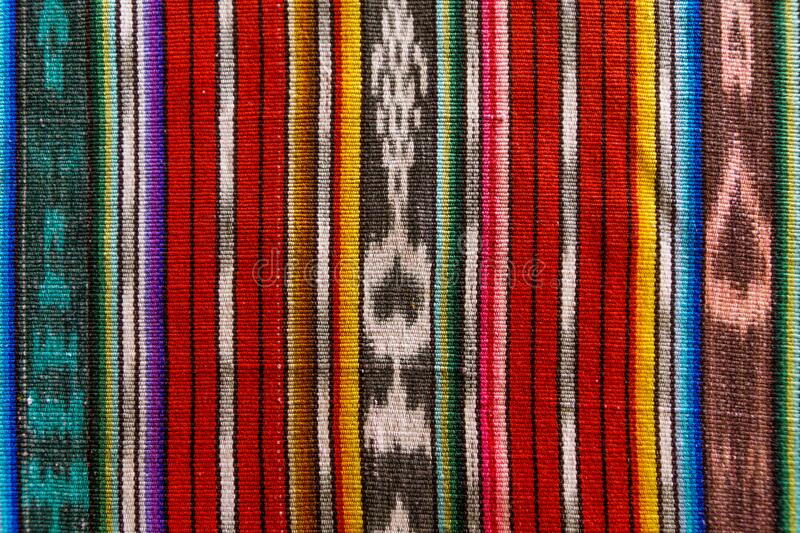 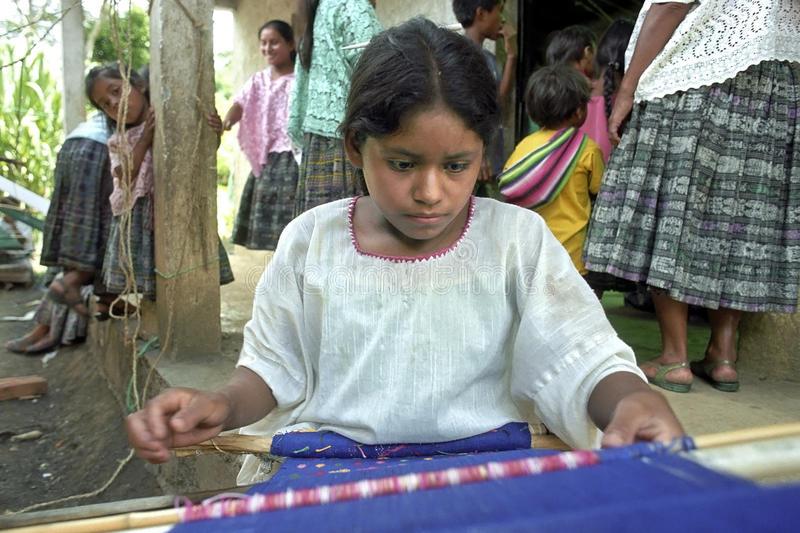 https://www.dreamstime.com/photos-images/traditional-guatemalan-weave.html
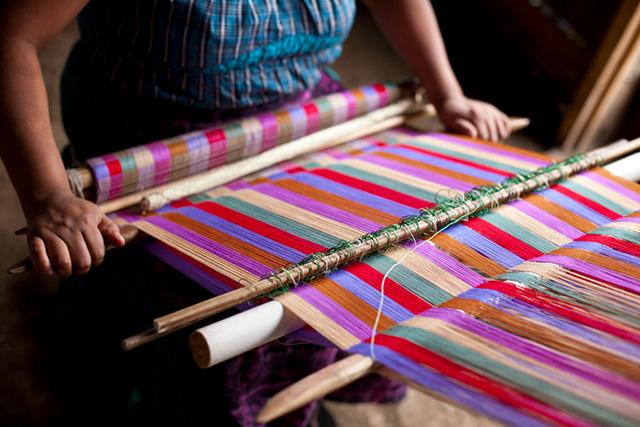 https://truthout.org/articles/two-headed-bird-lands-in-guatemala-s-political-arena-mayan-women-fight-to-protect-their-textile-heritage/
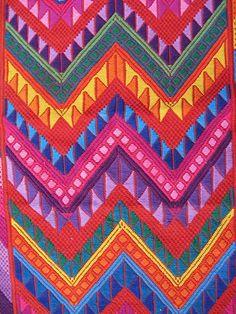 https://mayancalendar.net/weaving-the-thread-of-time-in-the-mayan-calendar/#.YNnIQulKgcg
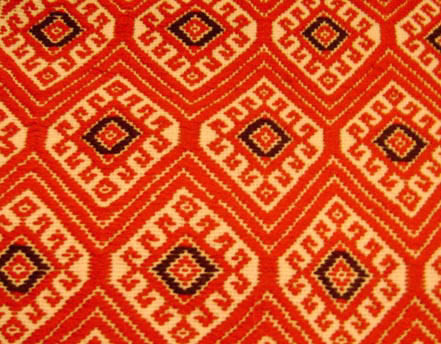 https://www.yachana.org/teaching/students/webpages/women08/patrickmaya.html
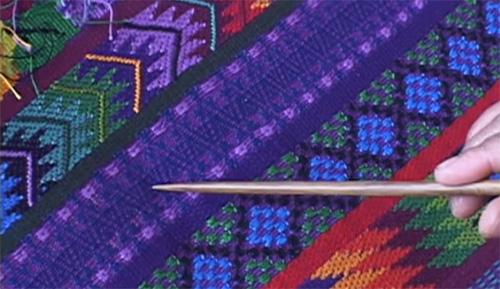 http://nationalclothing.org/america/82-guatemala/253-traditional-blouse-of-guatemala-maya-women-weave-their-folk-clothing-on-backstrap-loom.html
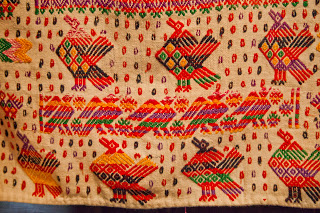 https://walkingarizona.blogspot.com/2012/08/mayan-textiles.html
Video Resources
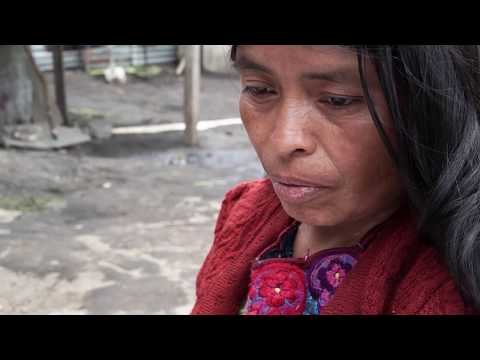 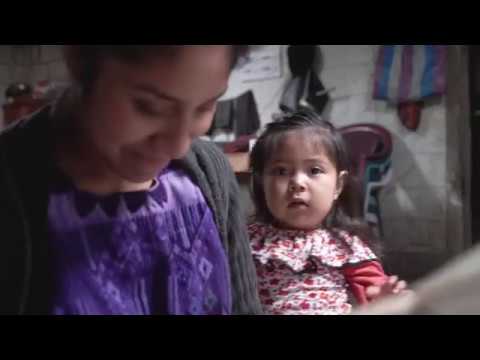